DataFlow SuperComputing for ExaScale Applications: Revisiting the Algorithms
V. Milutinović, G. Rakocevic, S. Stojanović, and Z. Sustran
University of Belgrade
Oskar Mencer
Imperial College, London
Oliver Pell Maxeler Technologies, London and Palo Alto
Michael Flynn
Stanford University, Palo Alto
1/40
Essence of the Paradigm:
For Big Data algorithms and for the same hardware price as before, achieving:
			a) speed-up, 20-200  
			b) monthly electricity bills, reduced 20 times
			c) size, 20 times smaller
2/40
European Dimension of the Paradigm:
Absolutely all results achieved with:

			a) all hardware produced in Europe, 
         specifically UK  
			b) all software generated by programmers			of EU and WB
3/5
ControlFlow vs. DataFlow:
ControlFlow (MultiFlow and ManyFlow):
Top500 ranks using Linpack (Japanese K,…)

DataFlow:
Coarse Grain (HEP) vs. Fine Grain (Maxeler)
4/40
Essence of the DataFlow Approach!
Compiling below the machine code level brings speedups;
also a smaller power, size, and cost.

The price to pay:
The machine is more difficult to program.

Consequently:
Ideal for WORM applications :)

Examples using Maxeler:
GeoPhysics (20-40), Banking (200-1000, with JP Morgan 20%), M&C (New York City), Datamining (Google), …
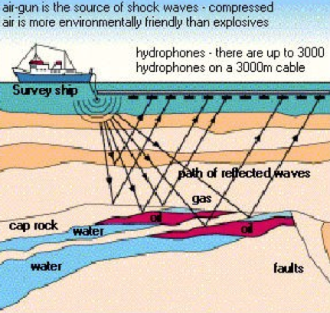 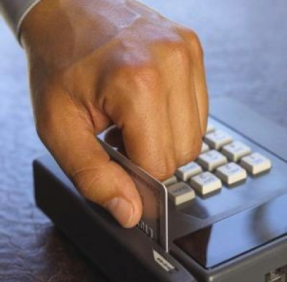 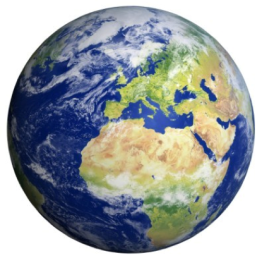 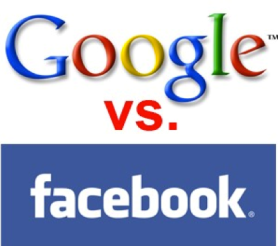 5/40
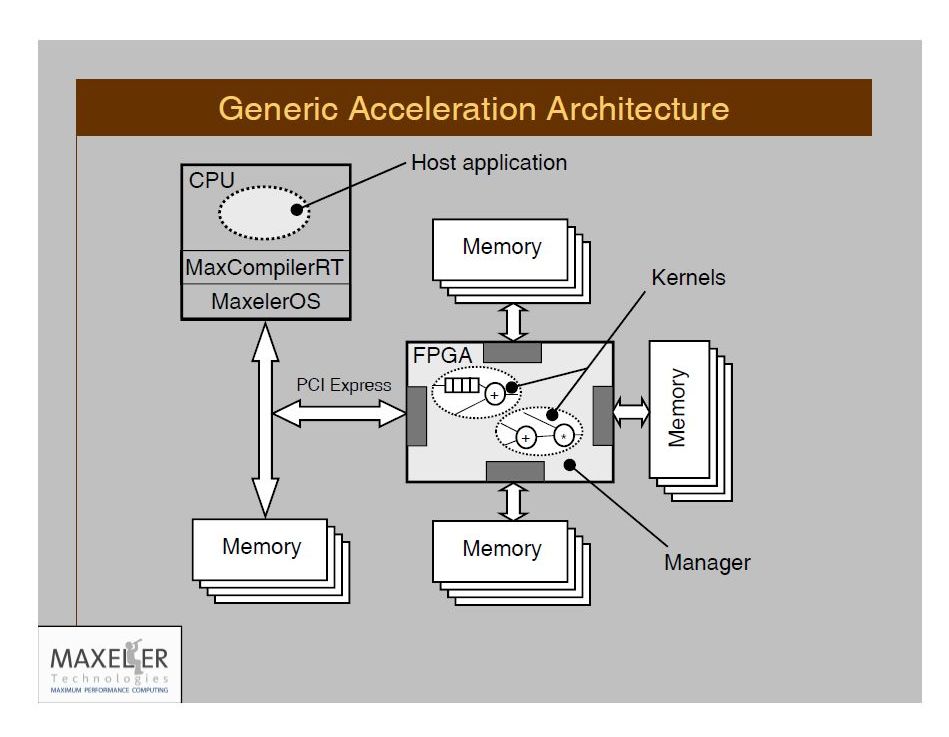 6
ControlFlow vs. DataFlow
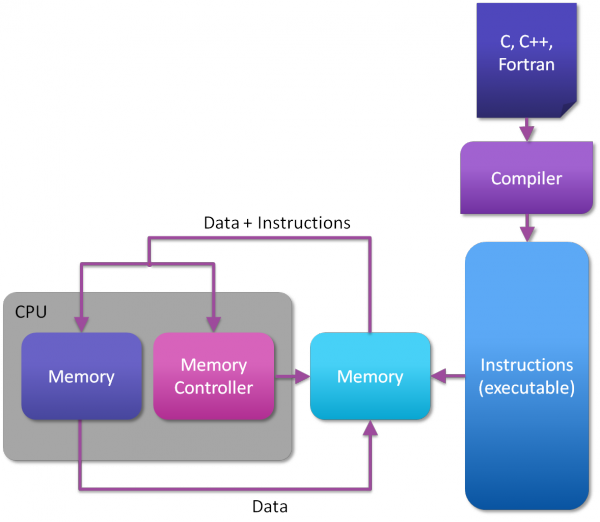 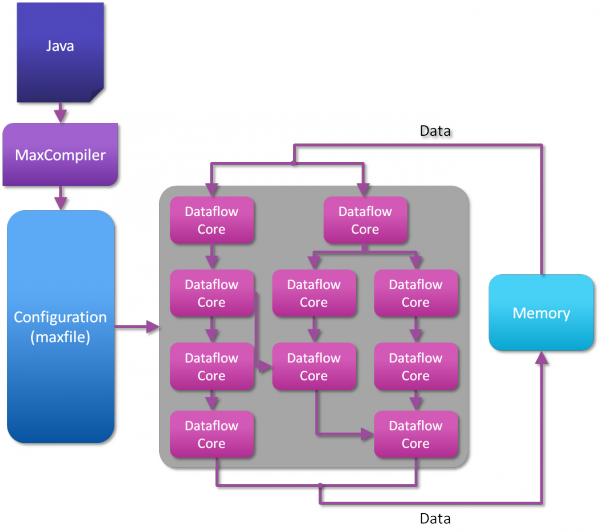 7/40
DataFlow Programming (1C +5Java)
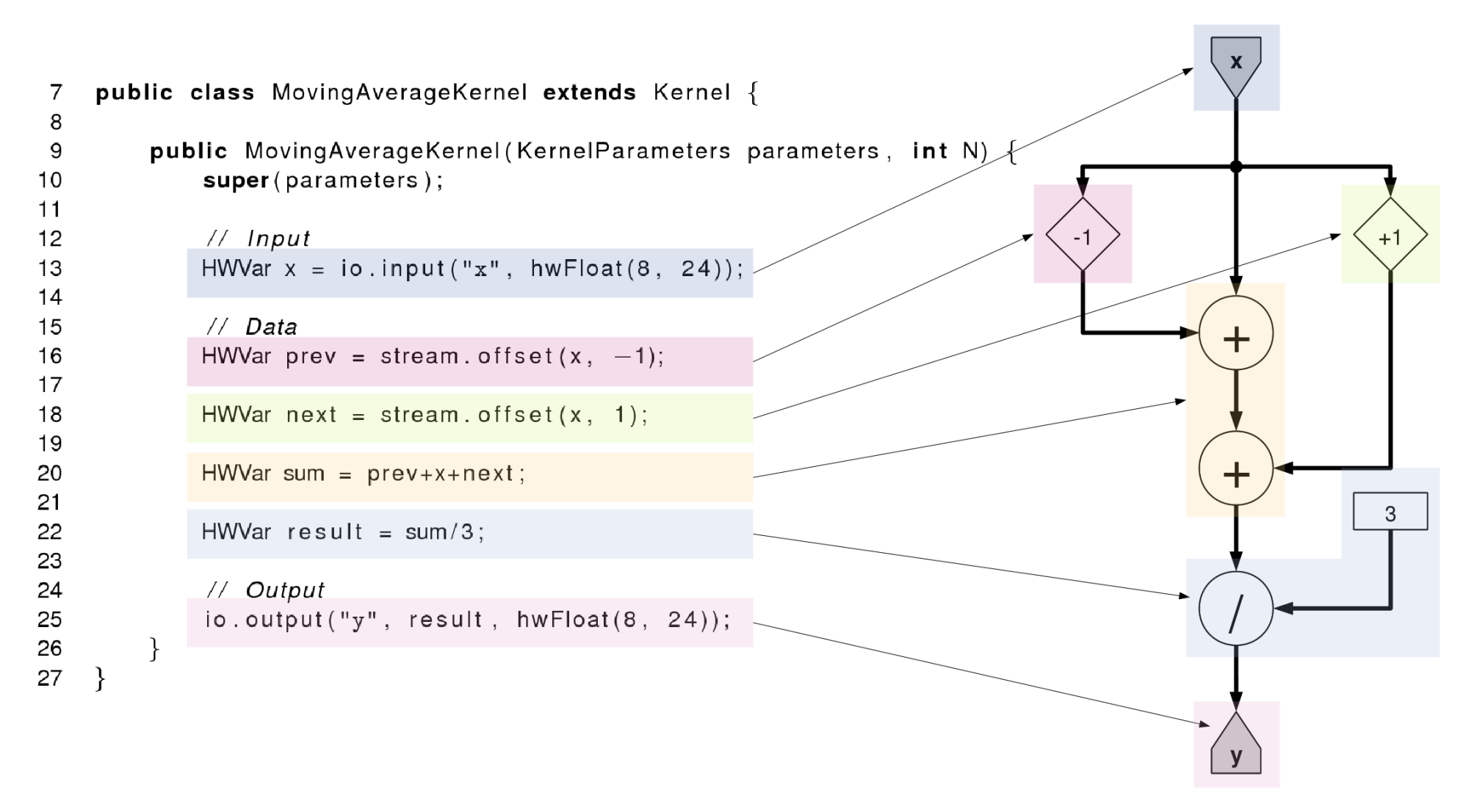 8/40
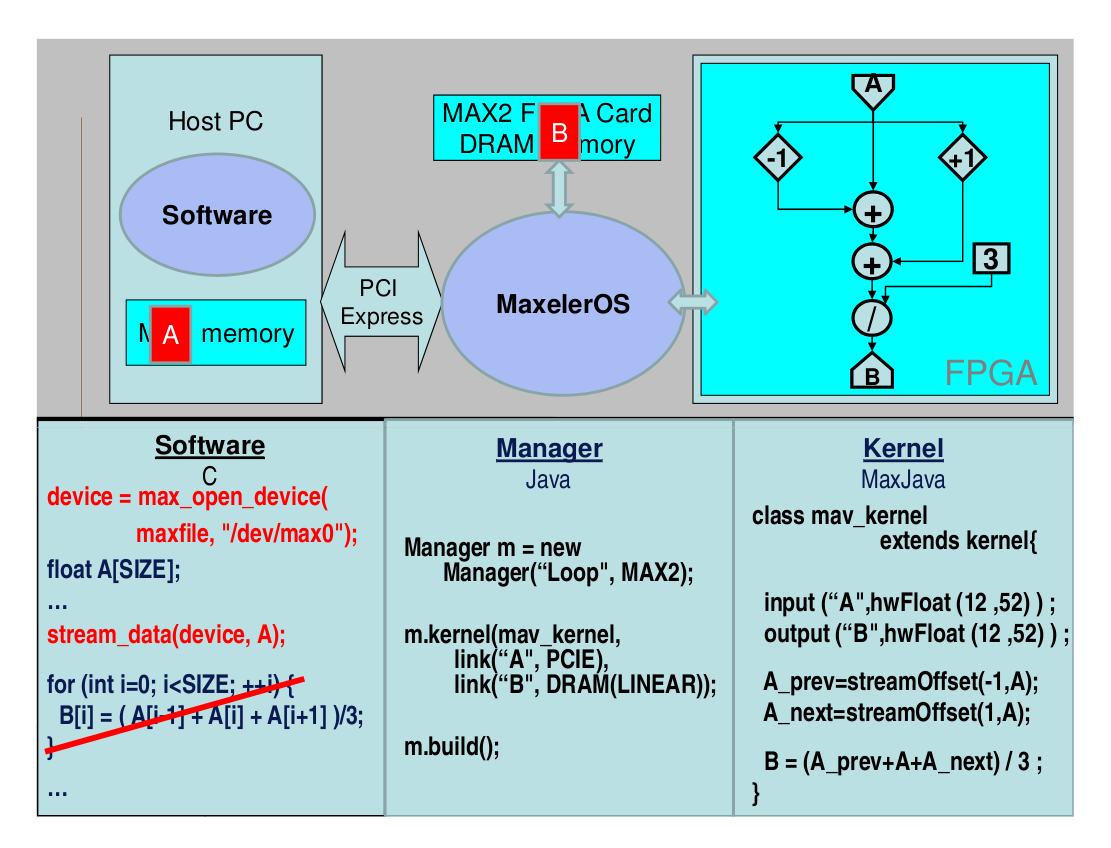 9
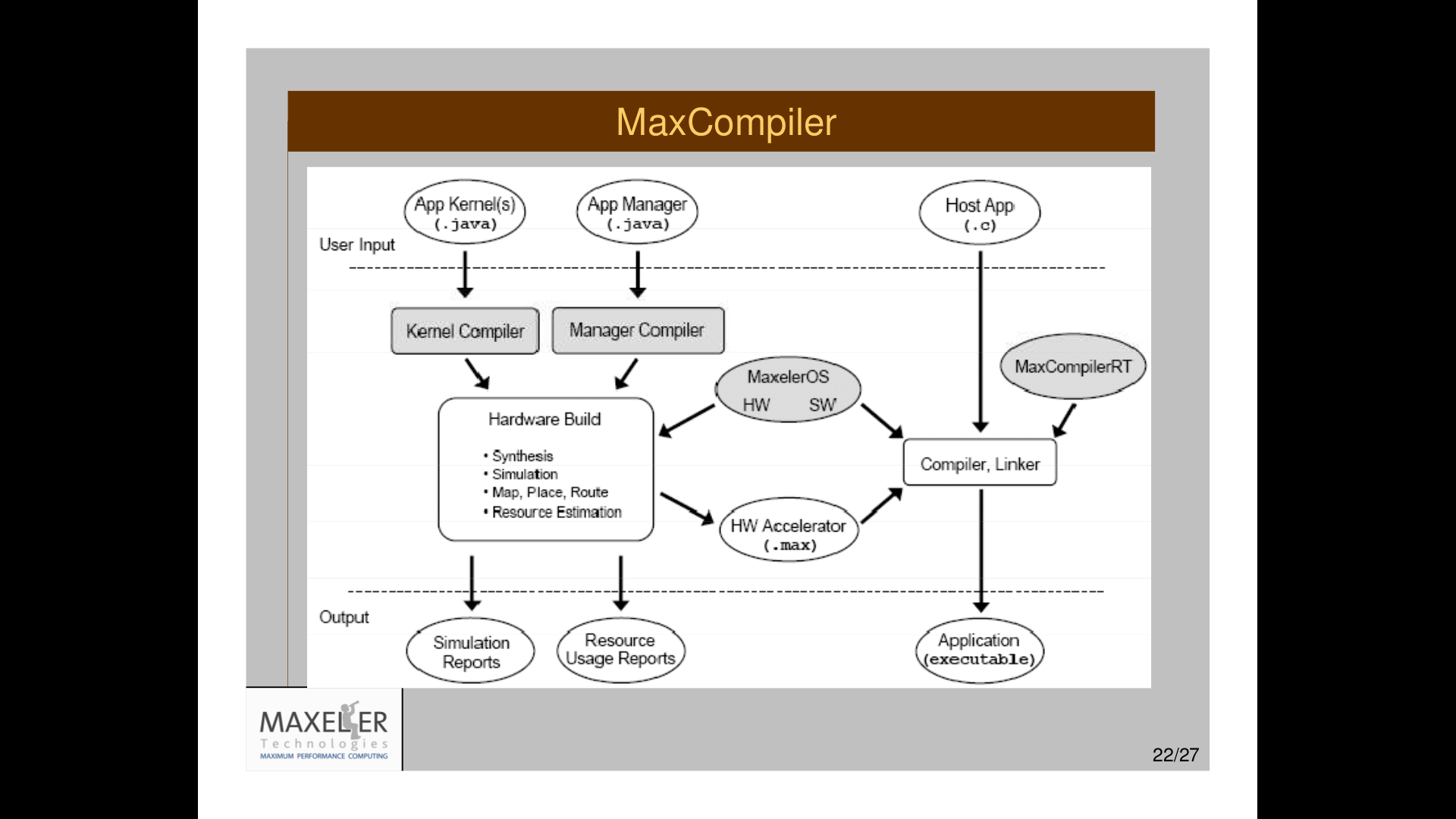 10
Essence: Our Paper in IEEE Computer
tCPU =  
N * NOPS * CCPU*TclkCPU /NcoresCPU
tGPU =  
N * NOPS * CGPU*TclkGPU / NcoresGPU
tDF =  NOPS * CDF * TclkDF + 
         (N – 1) * TclkDF / NDF
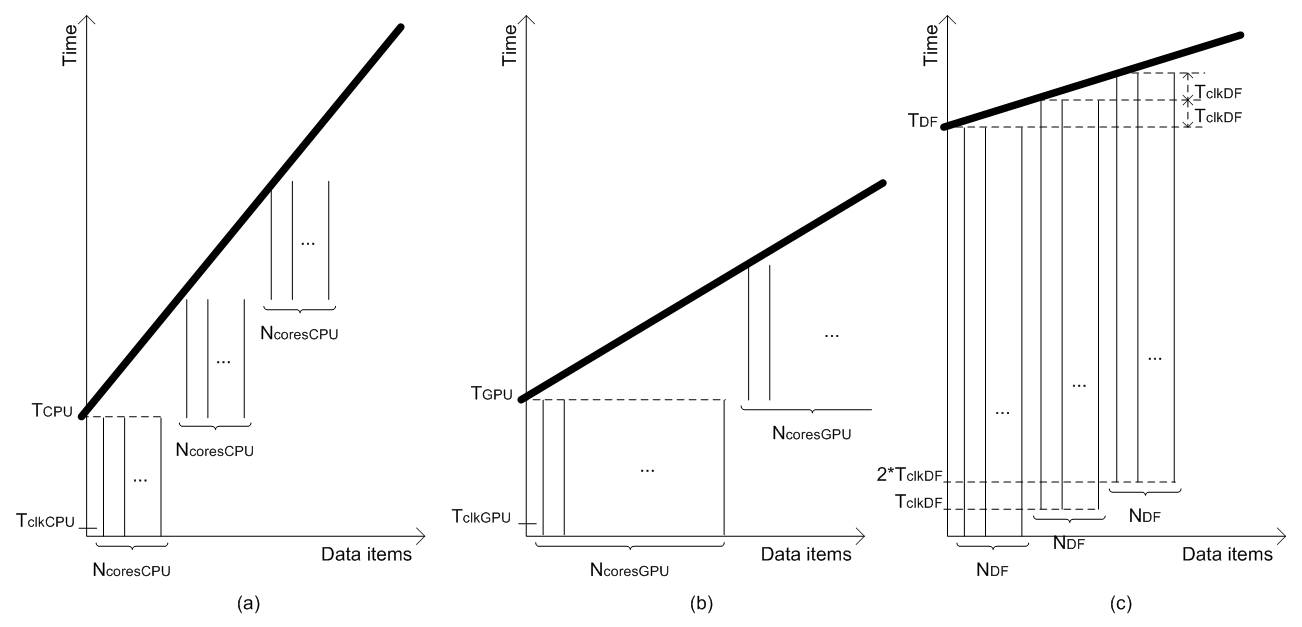 Assumptions:
  1. Software includes enough parallelism to keep all cores busy
  2. The only limiting factor is the number of cores.
11/40
MultiCore
Which way are the horses going?
DualCore?
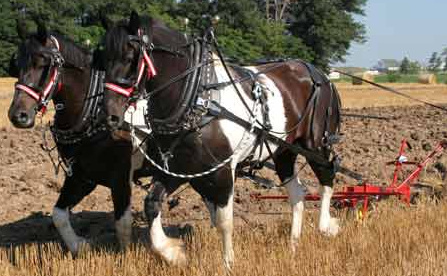 12/40
ManyCore
Is it possibleto use 2000 chicken instead of two horses?
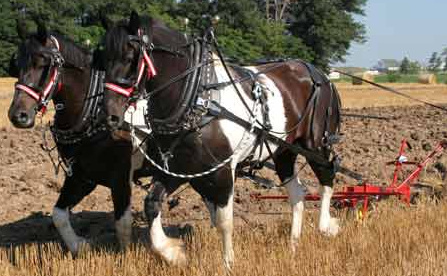 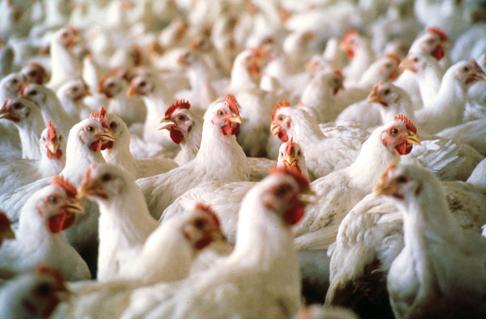 ?
==
What is better, real and anecdotic?
13/40
ManyCore
2 x 1000 chickens (CUDA and rCUDA)
14/40
DataFlow
Data
How about 2 000 000 ants?
15/40
DataFlow
Big Data Input
Results
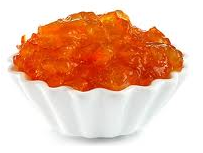 Marmalade
16/40
Why is DataFlow so Much Faster?
Factor: 20 to 200
MultiCore/ManyCore
Dataflow
Machine Level Code
Gate Transfer Level
17/40
Why are Electricity Bills so Small?
Factor: 20
MultiCore/ManyCore
Dataflow
P = kfU2
18/40
Why is the Cubic Foot so Small?
Factor: 20
MultiCore/ManyCore
DataFlow
Data Processing
Data Processing
Process Control
Process Control
19/40
Required Programming Effort?
MultiCore:
Explain what to do, to the driver
Caches, instruction buffers, and predictors  needed

ManyCore:
Explain what to do, to many sub-drivers
Reduced caches and instruction buffers needed

DataFlow:
Make a field of processing gates: 1C+2nJava+3Java
No caches, etc. (300 students/year: BGD, BCN, LjU, ICL,…)
20/40
Required Debug Effort?
MultiCore:
Business as usual

ManyCore:
More difficult

DataFlow:
Much more difficult
Debugging both, application and configuration code
21/40
Required Compilation Effort?
MultiCore/ManyCore:
Several minutes

DataFlow:
Several hours for the real hardware
Fortunately, only several minutes for the simulator
The simulator supports both the large JPMorgan machineas well as the smallest “University Support” machine

Good news:
Tabula@2GHz
22/40
Now the Fun Part
23/40
Required Space?
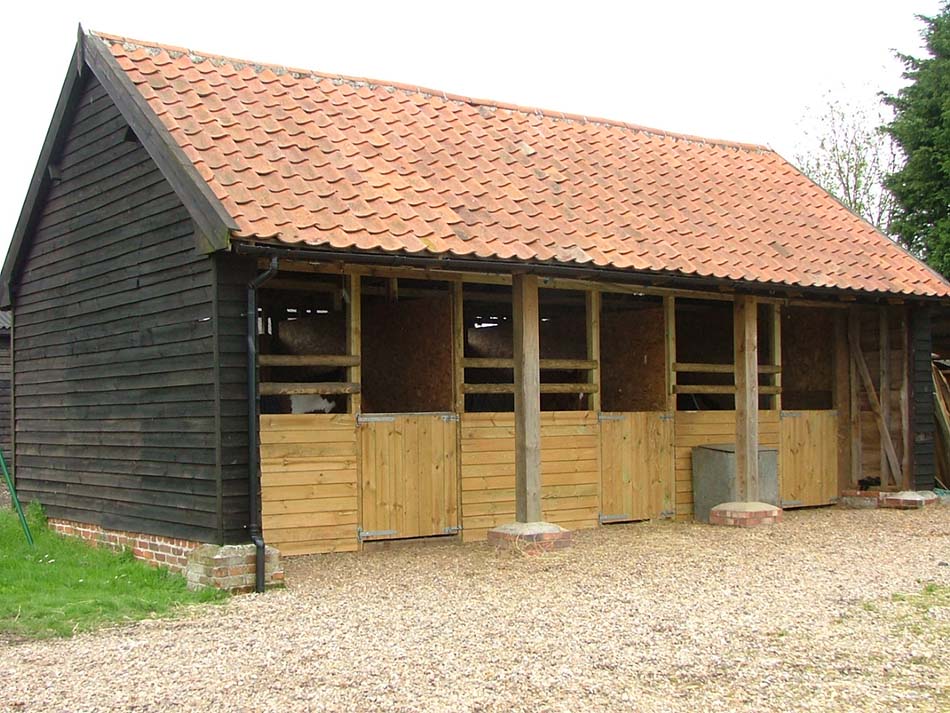 MultiCore:
Horse stable

ManyCore:
Chicken house

DataFlow:
Ant hole
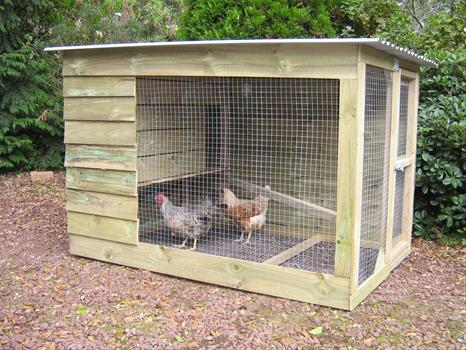 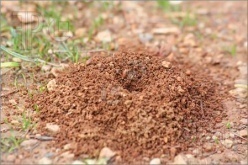 24/40
Required Energy?
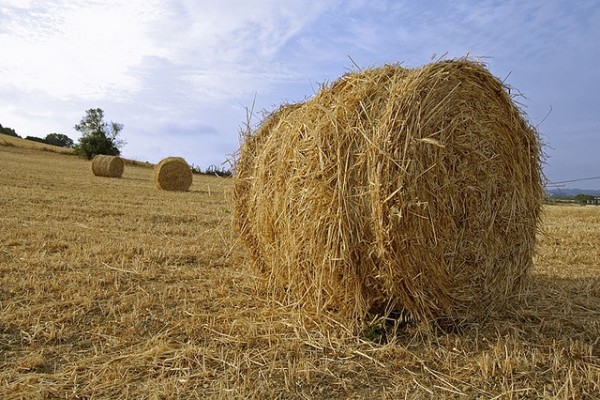 MultiCore:
Haystack

ManyCore:
Cornbits

DataFlow:
Crumbs
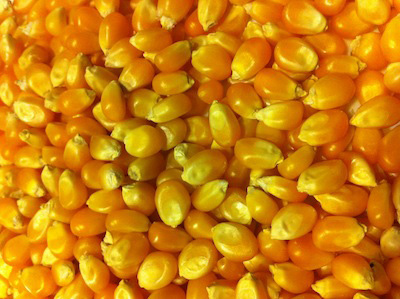 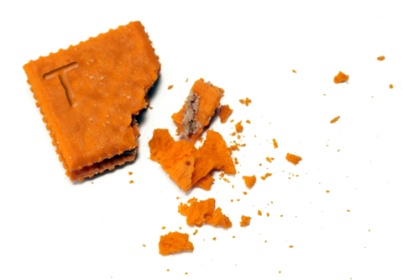 25/40
Why Faster?
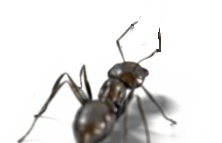 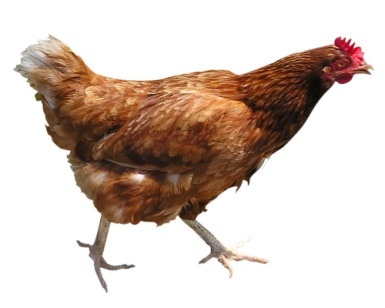 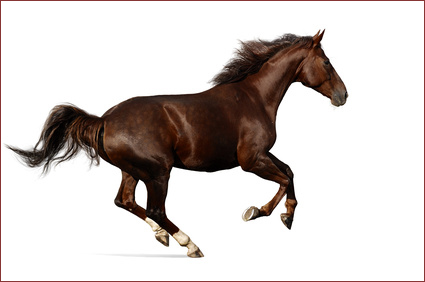 Small Data: Toy Benchmarks (e.g., Linpack)
26/40
Why Faster?
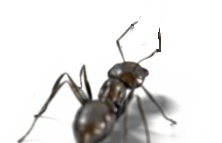 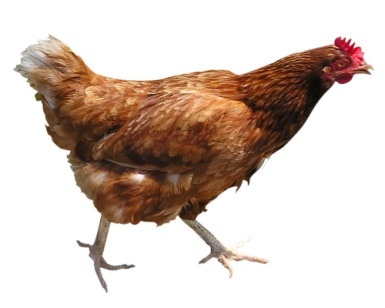 Medium Data (benchmarks  favorising NVidia,
compared to Intel,…)
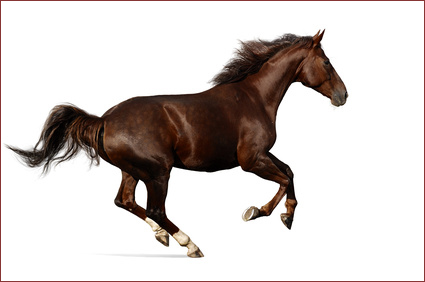 27/40
Why Faster?
Big Data
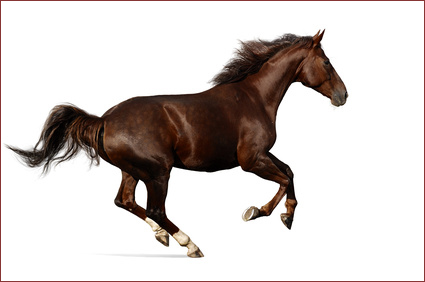 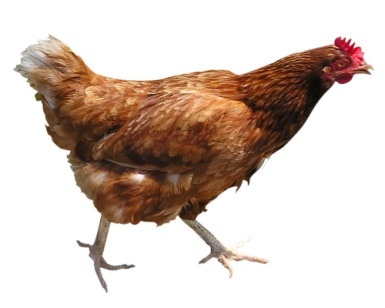 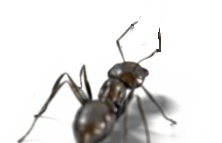 28/40
DataFlow for ExaScale DM
Revisiting the Top 500 SuperComputer Benchmarks
Our paper in Communications of the ACM
Revisiting all major Big Data DM algorithms
Massive static parallelism at low clock frequencies
Concurrency and communication
Concurrency between millions of tiny cores difficult,“jitter” between cores will harm performance at synchronization points
Reliability and fault tolerance
10-100x fewer nodes, failures much less often
Memory bandwidth and FLOP/byte ratio
Optimize data choreography, data movement, and the algorithmic computation
29/40
Conclusion: Nota Bene
This is about algorithmic changes, to maximize the algorithm to architecture match:
Data choreography, process modifications,
and
decision precision.

The winning paradigm of Big Data ExaScale?
30/40
The TriPeak
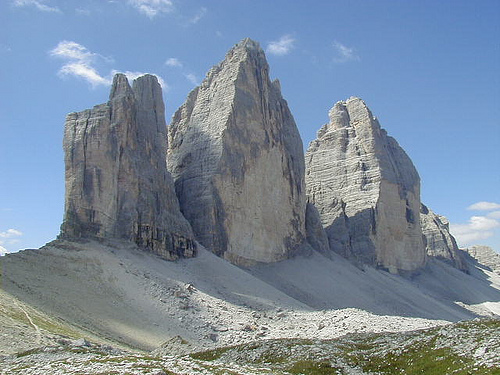 Siena
+ BSC
+ Imperial College + Maxeler
+ Belgrade
31/40
The TriPeak
MontBlanc = A ManyCore (NVidia) + a MultiCore (ARM)
Maxeler = A FineGrain DataFlow (FPGA)

How about a happy marriage?
MontBlanc (ompSS) and Maxeler (an accelerator)

In each happy marriage,
it is known who does what :)

The Big Data DM algorithms:
What part goes to MontBlanc and what to Maxeler?
32/40
Core of the Symbiotic Success
An intelligent DM algorithmic scheduler,
partially implemented for compile time,
and partially for run time.

At compile time:
Checking what part of code fits where
(MontBlanc or Maxeler): LoC 1M vs 2K vs 20K

At run time:
Rechecking the compile time decision,
based on the current data values.
33/40
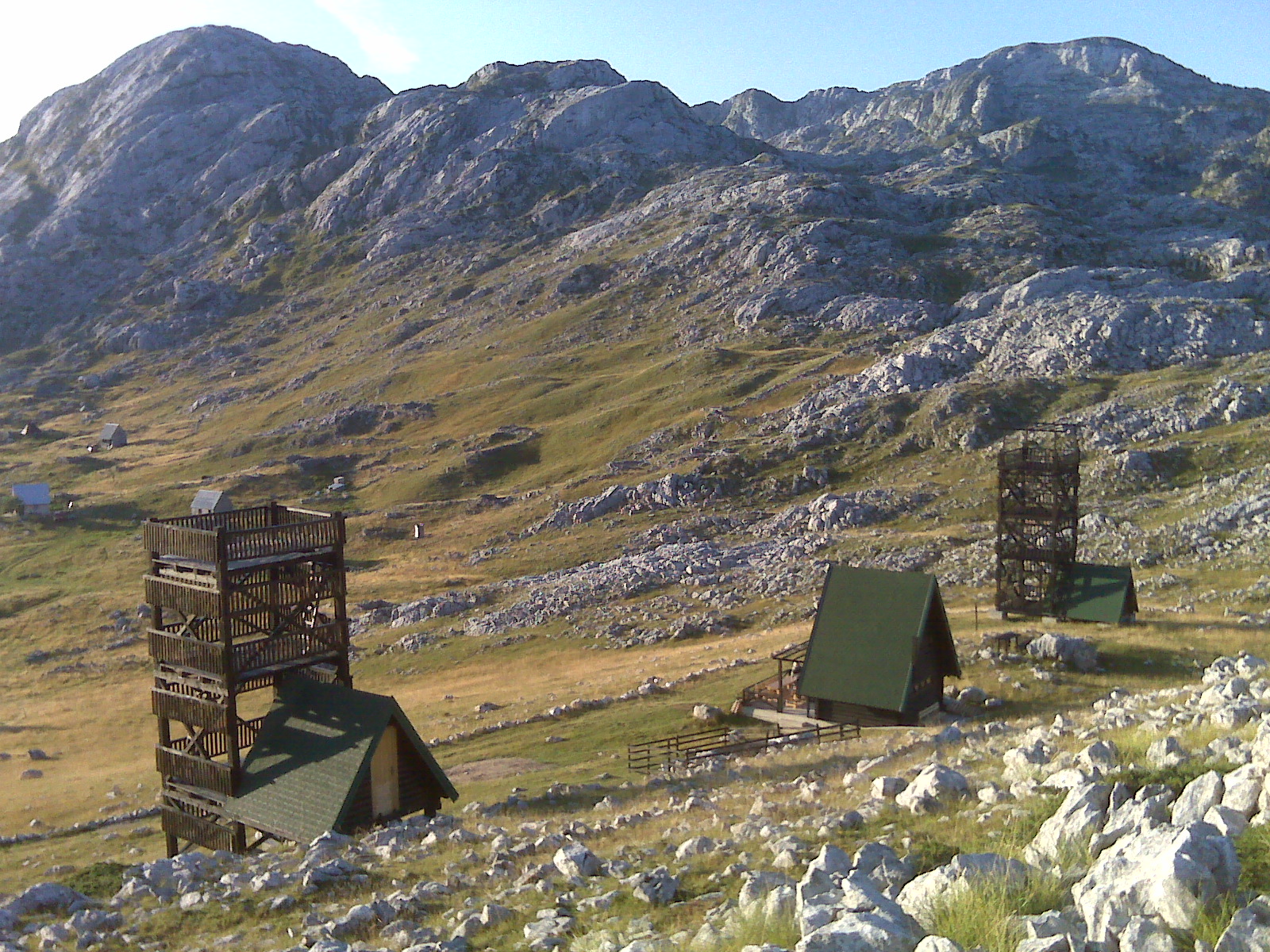 34
Maxeler: Teaching (Google: prof vm)
TEACHING, VLSI, PowerPoints, Maxeler:

Maxeler Veljko Explanations, August 2012
Maxeler Veljko Anegdotic, 
Maxeler Oskar Talk, August 2012
Maxeler Forbes Article
Flyer by JP Morgan
Flyer by Maxeler HPC
Tutorial Slides by Sasha and Veljko: Practice (Current Update)
Paper, unconditionally accepted for Advances in Computers by Elsevier
Paper, unconditionally accepted for Communications of the ACM
Tutorial Slides by Oskar: Theory (7 parts)
Slides by Jacob, New York
Slides by Jacob, Alabama
Slides by Sasha: Practice (Current Update)
Maxeler in Meteorology
Maxeler in Mathematics
Examples generated in Belgrade and Worldwide

THE COURSE ALSO INCLUDES DARPA METHODOLOGY FOR MICROPROCESSOR DESIGN, with an example
35/40
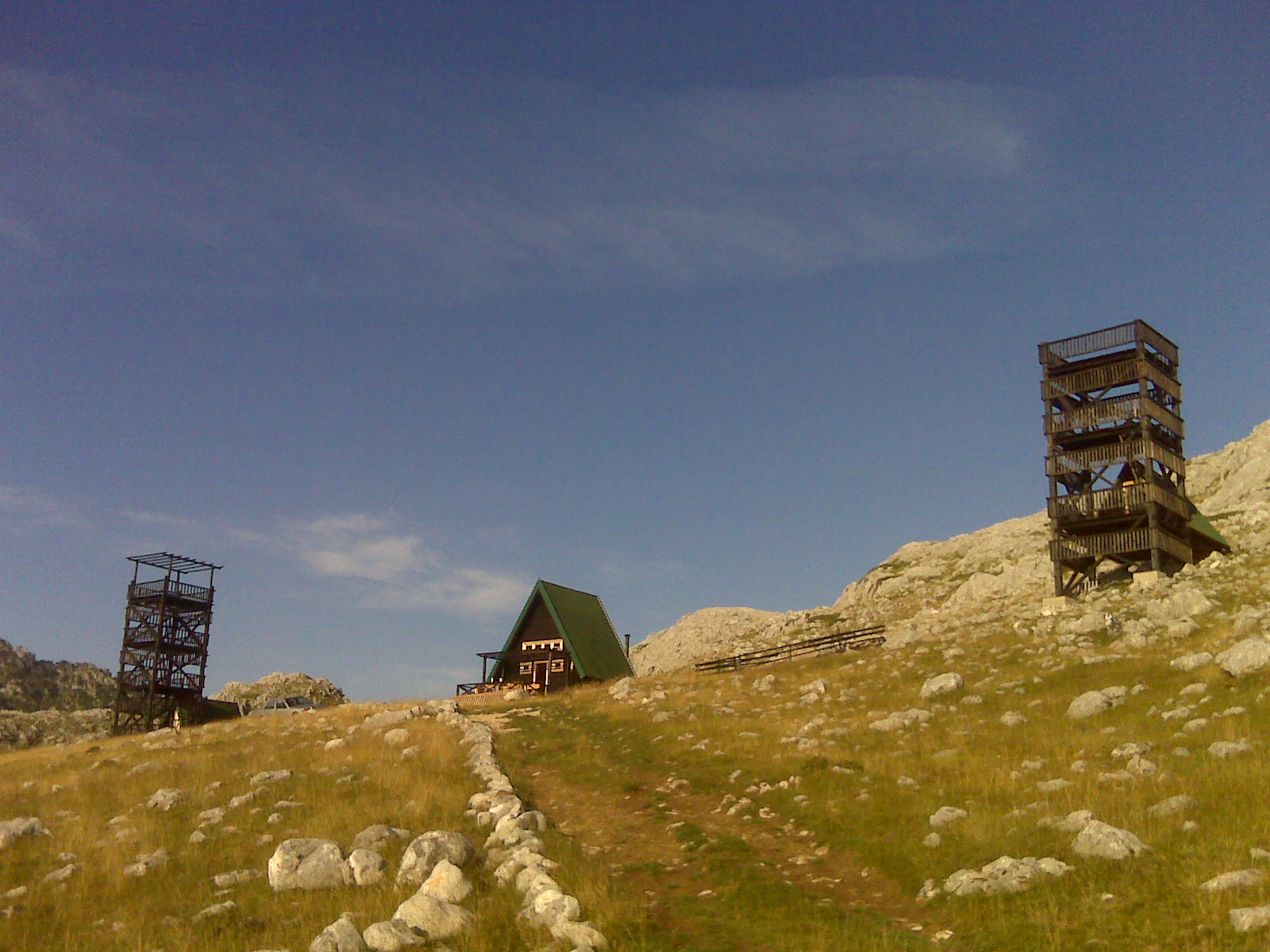 36
© H. Maurer
Maxeler: Research (Google: good method)
Structure of a Typical Research Paper: Scenario #1
[Comparison of Platforms for One Algorithm]
Curve A: MultiCore of approximately the same PurchasePrice
Curve B: ManyCore of approximately the same PurchasePrice
Curve C: Maxeler after a direct algorithm migration
Curve D: Maxeler after algorithmic improvements
Curve E: Maxeler after data choreography
Curve F: Maxeler after precision modifications

Structure of a Typical Research Paper: Scenario #2
[Ranking of Algorithms for One Application]
CurveSet A: Comparison of Algorithms on a MultiCore
CurveSet B: Comparison of Algorithms on a ManyCore
CurveSet C: Comparison on Maxeler, after a direct algorithm migration
CurveSet D: Comparison on Maxeler, after algorithmic improvements
CurveSet E: Comparison on Maxeler, after data choreography
CurveSet F: Comparison on Maxeler, after precision modifications
37/40
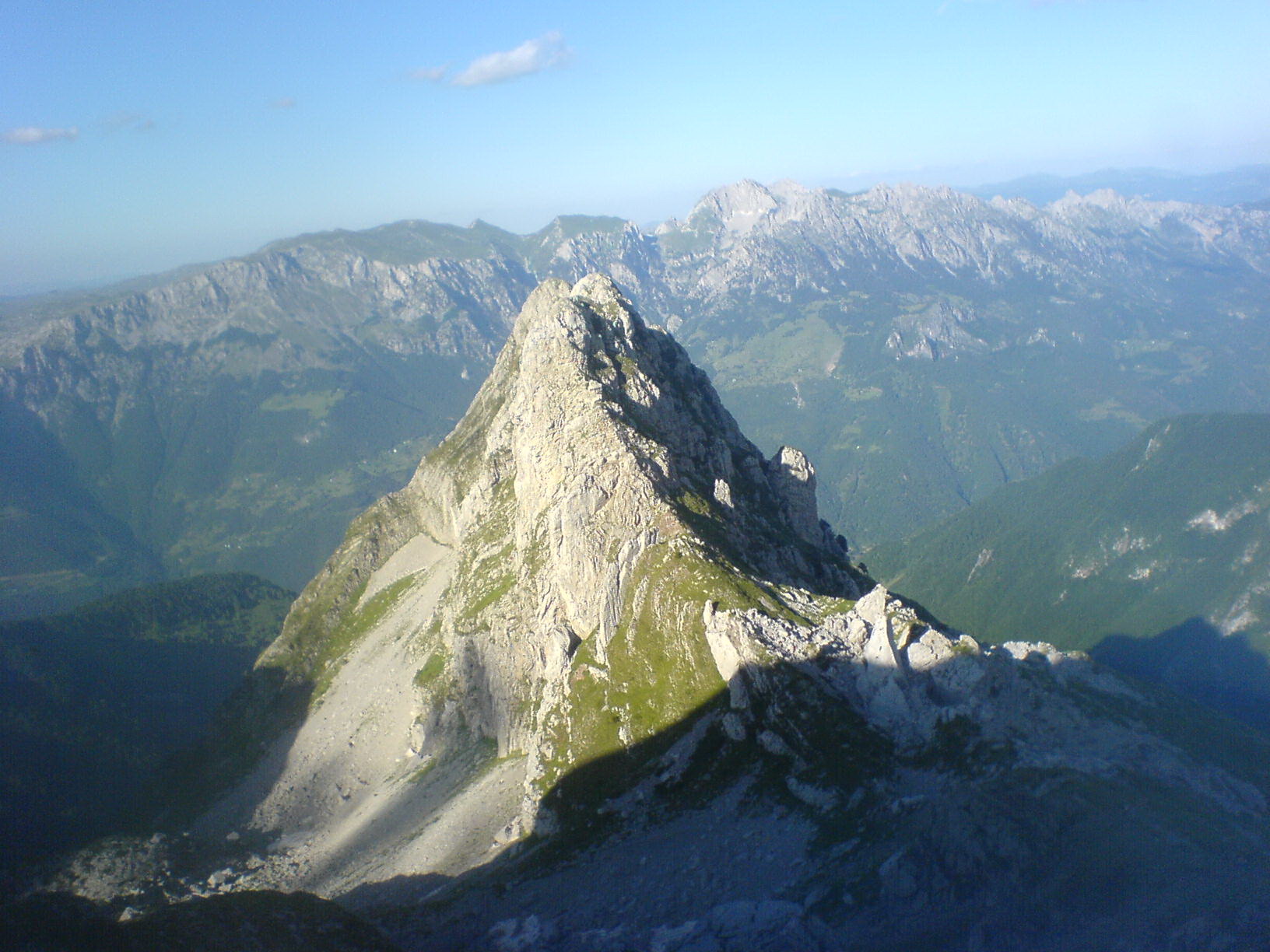 38
© H. Maurer
Maxeler: Topics (Google: HiPeac Berlin)
SRB (TR):
KG: Blood Flow
NS: Combinatorial Math
BG1: MiSANU Math
BG2: Meteos Meteorology
BG3: Physics (Gross Pitaevskii 3D real)
BG4: Physics (Gross Pitaevskii 3D imaginary)
          (reusability with MPI/OpenMP vs effort to accelerate)

FP7 (Call 11):
University of Siena, Italy,
ICL, UK,
BSC, Spain,
QPLAN, Greece,
ETF, Serbia,
IJS, Slovenia, …
39/40
Q&A
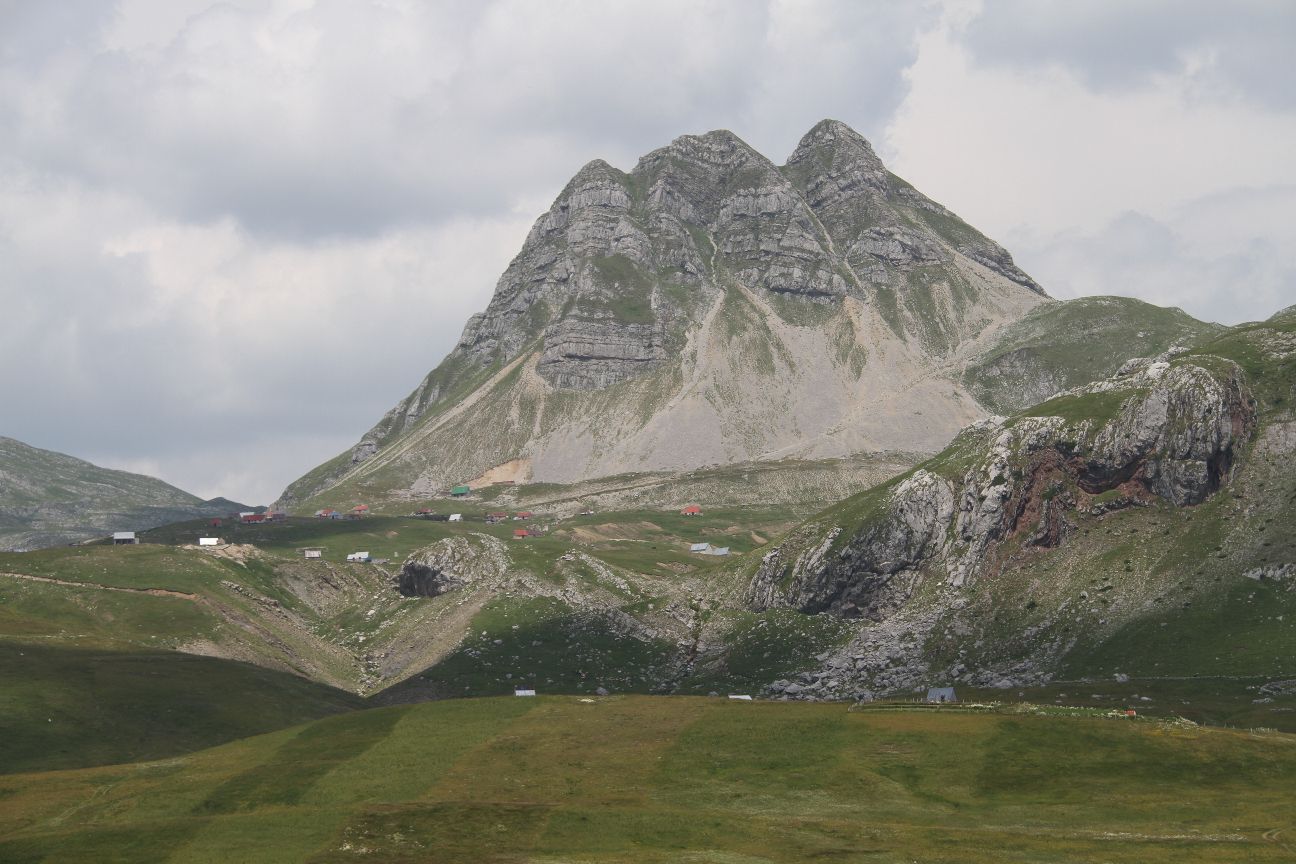 vm@etf.rs
40
© H. Maurer